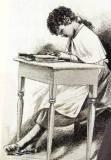 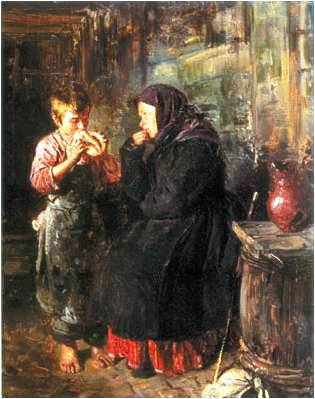 Как  учились дети в прошлом
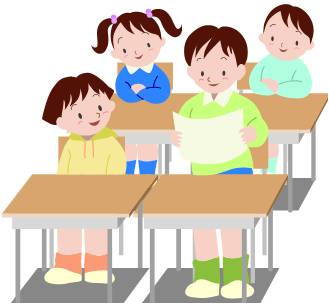 Окружающий мир, 3 класс
УМК «Гармония»
Марченко Е.В.
Когда и какие появились школы
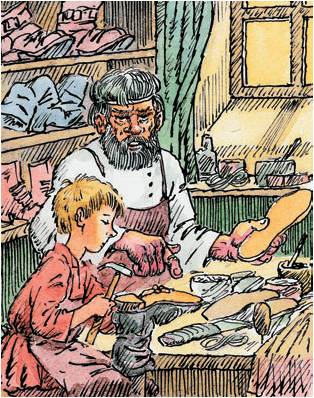 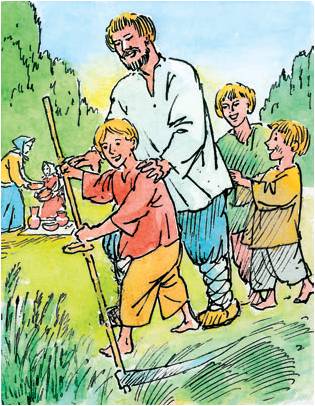 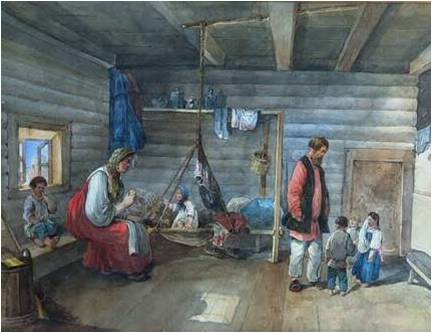 В старину детей учили навыкам ведения домашнего хозяйства, крестьянского и ремесленного труда.
Читать и писать на Руси стали учить около 1000 лет назад. Книги в то время печатать ещё не умели. Их писали на выделанной тонкой коже животных- пергаменте. Листы пергамента сшивали в книги с деревянными обложками и металлическими застёжками. Каждая книга писалась около нескольких месяцев и ценилась на вес золота.
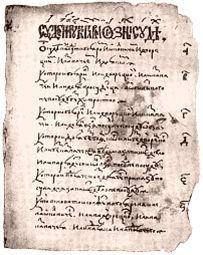 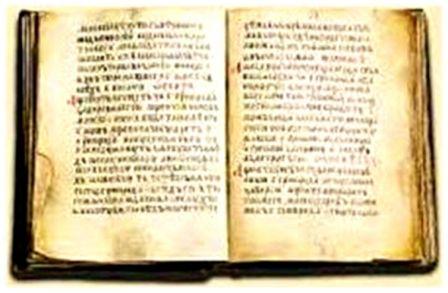 Для переписки книг нужны были грамотные люди. В крупных городах на учение к монахам стали брать мальчиков из зажиточных семей. Некоторые из них стали летописцами и донесли до нашего времени сведения о жизни в Древней Руси.
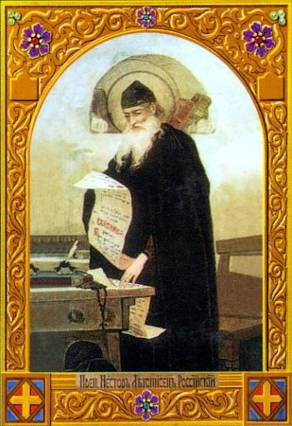 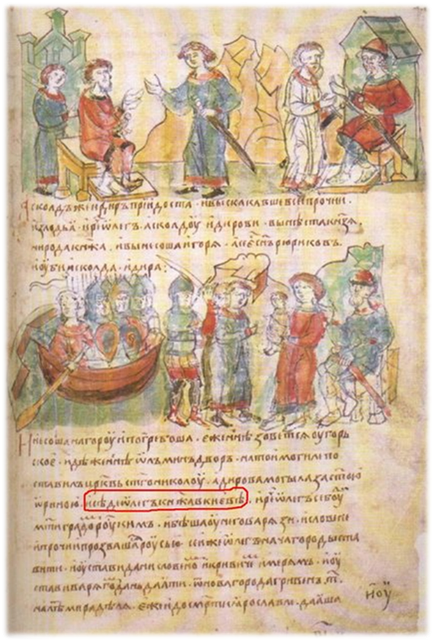 С древней истории мира начал свою летопись «Повесть временных лет» Нестор, монах одного из киевских монастырей. Её главная тема – русская земля, её защита.
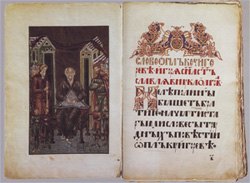 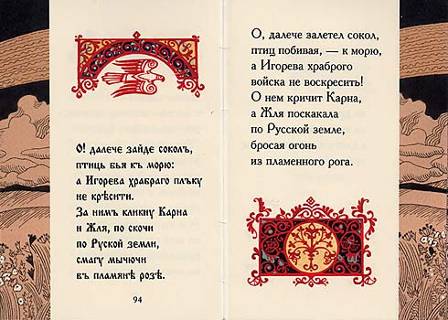 В летописи «Слово о полку Игореве» рассказывается о самовольном походе на половцев новгород-северского князя Игоря. Его войско разбито, а сам Игорь попал в плен. Автор «Слова» скорбит о павших воинах и призывает русских князей к единству, чтобы общими усилиями под предводительством Великого князя дать отпор «степи».
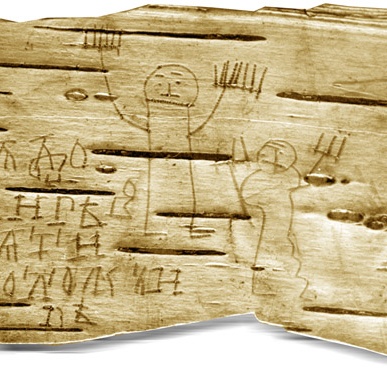 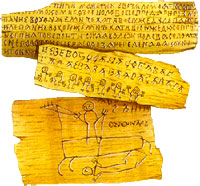 Первую школу для детей дружинников и священнослужителей организовал князь Владимир в Киеве. Археологи нашли в Новгороде целую пачку упражнений мальчика Онфима, учившегося почти 800 лет назад, Среди них алфавит, склады и даже рисунки
300 лет назад стали открываться первые школы:
духовные- для обучения детей священников
цифирные- для подготовки способных детей к учёбе в гимназиях и лицеях.
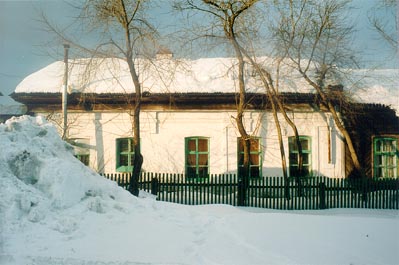 ЗДАНИЕ ЦИФЕРНОЙ ШКОЛЫ, ГДЕ УЧИЛСЯ П.БАЖОВ
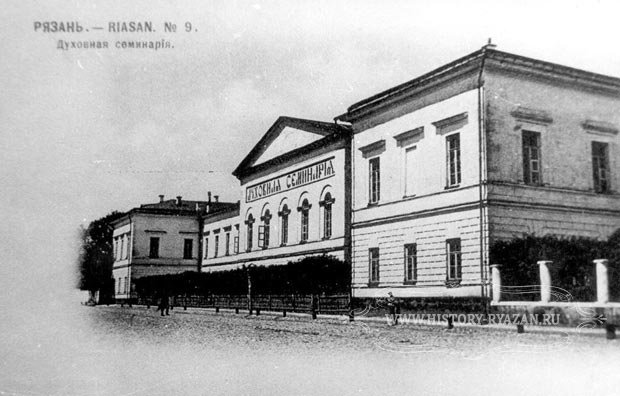 ДУХОВНАЯ ШКОЛА В РЯЗАНЕ
Образованием дворянских детей занимались домашние учителя и приезжие иностранцы- гувернантки и гувернёры, которые обучали их французскому языку.
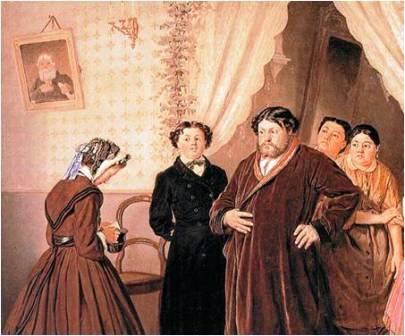 «Приезд гувернантки в купеческий дом»
В.Перов, 1886 год
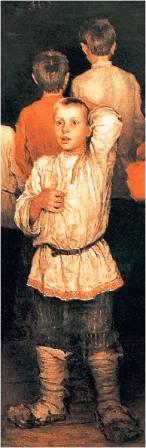 При церквях в городах и сёлах стали открываться для детей начальные школы. В них два или четыре года учили детей Закону Божьему, чтению, письму и арифметике.
«Запамятовал! Устный счёт»
Богданов-Бельский, 1895 год
Чтобы продолжить учение в гимназии или лицее, надо было выдержать вступительные экзамены и оплатить учёбу. От платы за учёбу освобождались только самые талантливые ученики.
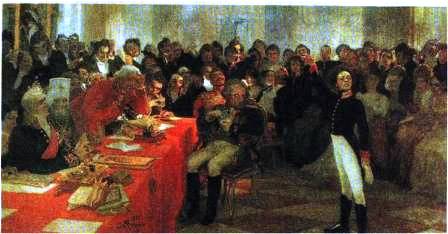 И. РЕПИН  «А. ПУШКИН  НА  ЭКЗАМЕНЕ  В  ЦАРСКОСЕЛЬСКОМ ЛИЦЕЕ 8 ЯНВАРЯ 1815 Г.»
НАЧАЛЬНАЯ СЕЛЬСКАЯ ШКОЛА РАСПОЛАГАЛАСЬ В ОБЫЧНОЙ ИЗБЕ. УЧЕНИКИ СИДЕЛИ НА ЛАВКАХ ВДОЛЬ ДЛИННОГО СТОЛА. ЗА ПЛОХОЕ ПРИЛЕЖАНИЕ В УЧЁБЕ И ПЛОХОЕ ПОВЕДЕНИ УЧЕНИКА МОГЛИ НАКАЗАТЬ: ПОСТАВИТЬ НА КОЛЕНИ В УГОЛ НА СУШЁНЫЙ ГОРОХ.
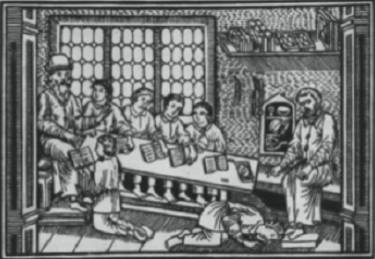 УЧЕНИКАМИ БЫЛИ ТОЛЬКО МАЛЬЧИКИ 10-12 ЛЕТ. ДЕВОЧЕК СТАЛИ ПРИНИМАТЬ ШКОЛУ  ТОЛЬКО ОКОЛО 100 ЛЕТ НАЗАД. УЧЕНИЕ НАЧИНАЛОСЬ С ЗАПОМИНАНИЯ НАЗВАНИЙ БУКВ. АЗБУКУ И КНИГУ МОЛИТВ ЧИТАЛИ ВСЛУХ И УЧИЛИ НАИЗУСТЬ.
ОБЯЗАТЕЛЬНОЕ И БЕСПЛАТНОЕ ОБУЧЕНИЕ ДЕТЕЙ ВВЕЛИ ОКОЛО 80 ЛЕТ НАЗАД. ТОГДА ЖЕ ОТМЕНИЛИ И НАКАЗАНИЯ В ШКОЛАХ.
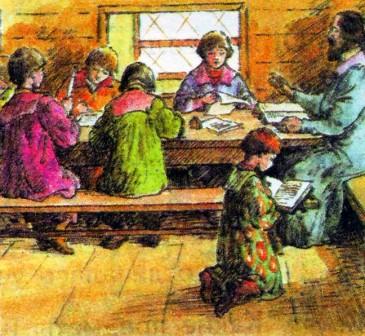 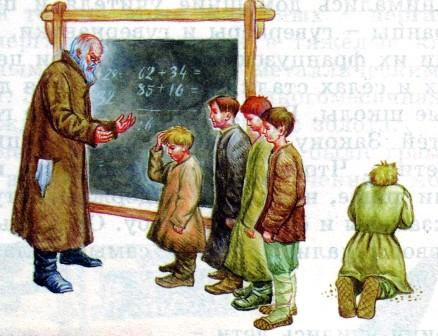 КАКИМИ БЫЛИ ШКОЛЬНЫЕ 
ПРИНАДЛЕЖНОСТИ И ОДЕЖДА
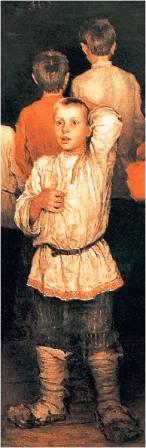 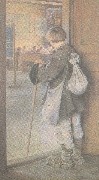 В НАЧАЛЬНЫЕ ШКОЛЫ ХОДИЛИ В ПОВСЕДНЕВНОЙ ОДЕЖДЕ.
В ГИМНАЗИЯХ И УЧИЛИЩАХ БЫЛА ОБЯЗАТЕЛЬНАЯ СПЕЦИАЛЬНАЯ ОДЕЖДА- ФОРМА.
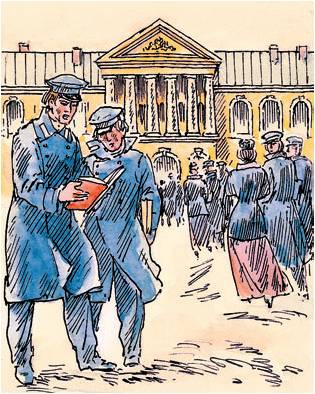 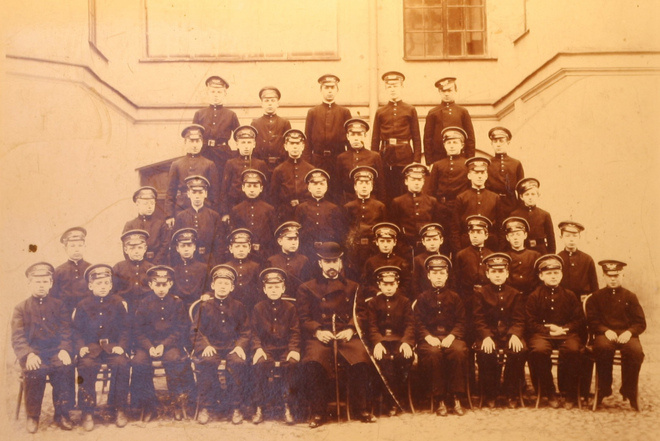 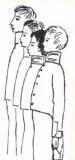 У МАЛЬЧИКОВ ГИМНАСТЁРКА С РЕМНЁМ И БРЮКИ, ШИНЕЛЬ И ФУРАЖКА СО ЗНАЧКОМ ГИМНАЗИИ ИЛИ УЧИЛИЩА.
ДЕВОЧКИ НОСИЛИ ОДИНАКОВЫЕ ТЁМНЫЕ ПЛАТЬЯ И  ФАРТУКИ. В ПРАЗДНИЧНЫЕ ДНИ НАДЕВАЛИ ВМЕСТО ТЁМНЫХ ФАРТУКОВ И ЛЕНТ НАРЯДНЫЕ БЕЛЫЕ.
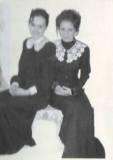 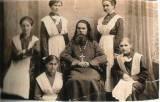 ЖЕНСКАЯ СЕМИНАРИЯ, 191 ГОД
ЕЩЁ ОКОЛО 20 ЛЕТ НАЗАД УЧЕНИКИ ТРЕТЬЕГО КЛАССА ВСТУПАЛИ В ПИОНЕРЫ- НАДЕВАЛИ КРАСНЫЕ ПИОНЕРСКИЕ ГАЛСТУКИ И ПИОНЕРСКИЕ ЗНАЧКИ.
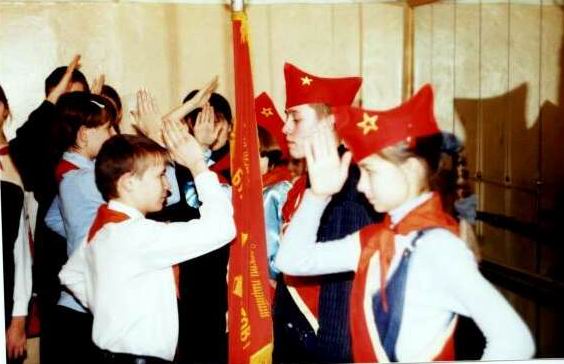 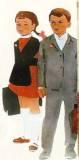 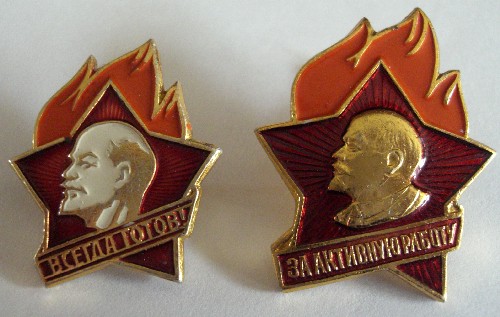 НА РУСИ УЧЕНИКИ ПИСАЛИ НА СЫРЫХ ГЛИНЯНЫХ ПЛИТКАХ, НА ДЕРЕВЯННЫХ ДОЩЕЧКАХ, ПОКРЫТЫХ СЛОЕМ ВОСКА, НА БЕРЕСТЕ. БУКВЫ И ЦИФРЫ ЦАРАПАЛИ ПИСАЛОМ- ЗАОСТРЁННОЙ С ОДНОГО КОНЦА ПАЛОЧКОЙ ИЗ МЕТАЛЛА ИЛИ КОСТИ. ДРУГОЙ КОНЕЦ ПИСАЛА ДЛАЛИ ПЛОСИМ, ЧТОБЫ РАЗГЛАЖИВТЬ ВОСК.
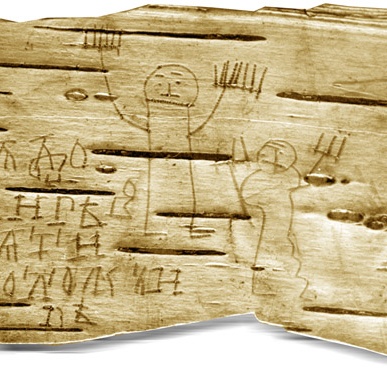 КОГДА ИЗОБРЕЛИ БУМАГУ И ЧЕРНИЛА СТАЛИ ПИСАТЬ ГУСИНЫМИ ПЕРЬЯМИ, КОТОРЫЕ ОБМАКИВАЛИ В ЧЕРНИЛЬНИЦУ. НАПИСАННОЕ ПОСЫПАЛИ МЕЛКИМ ПЕСКОМ, ЧТОБЫ ЧЕРНИЛА БЫСТРЕЕ ВЫСЫХЛИ. ПОЗЖЕ ПЕРО БЫЛО ЗАМЕНЕНО НА ДРЕВЯННУЮ РУЧКУ СО СТАЛЬНЫМ ПЕРОМ. В ШКОЛУ НОСИЛИ ЧЕРНИЛЬНИЦЫ. ДЛЯ НИХ В ПАРТАХ ДЕЛАЛИ СПЕЦИАЛЬНЫЕ ОТВЕРСТИЯ. ПОЗЖЕ ПОЯВИЛИСЬ СОВРЕМЕННЫЕ ШАРИКОВЫЕ РУЧКИ.
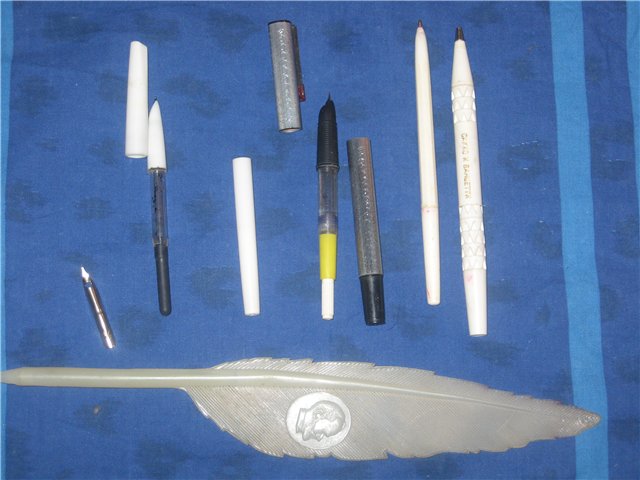 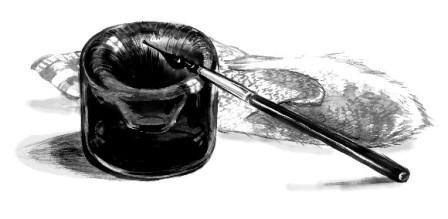 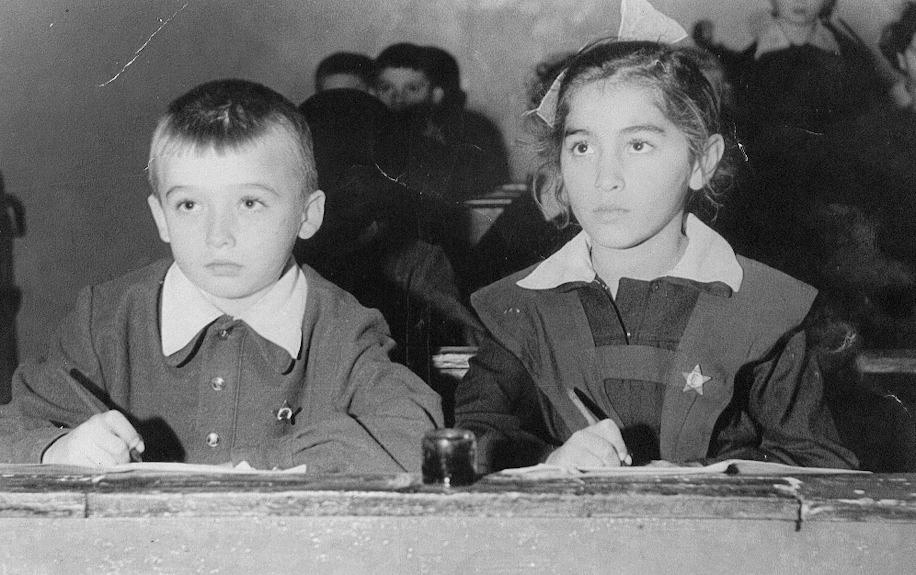 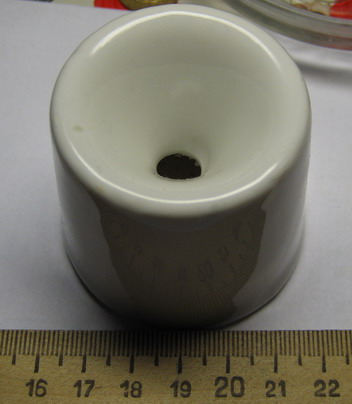 ДОЛГОЕ ВРЕМЯ НАЧАЛА МАТЕМАТИКИ ИЗУЧАЛИ ПО «АРИФМЕТИКЕ» МИХАИЛА ЛЕОНТЬЕВИЧА  МАГНИЦКОГО
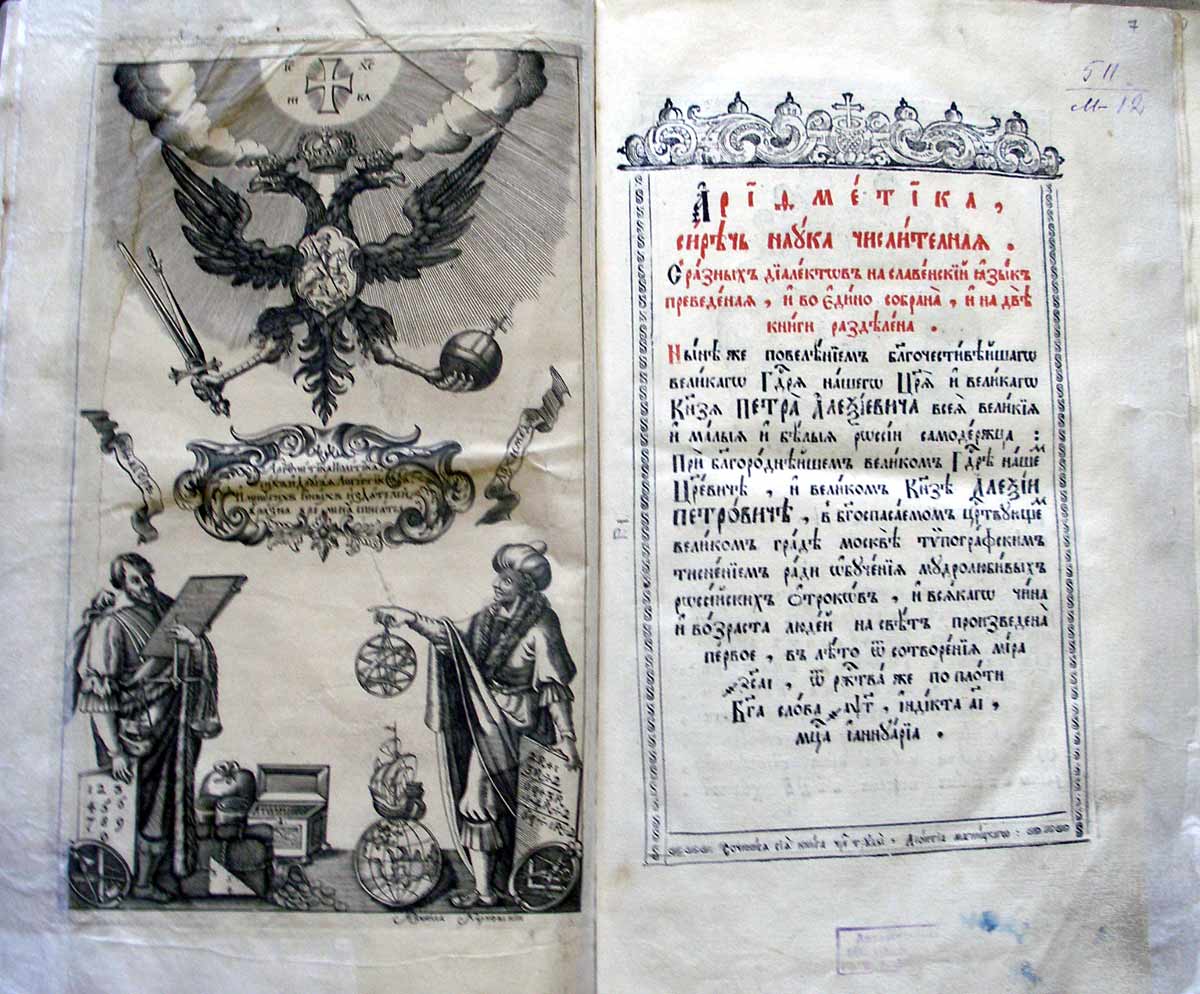 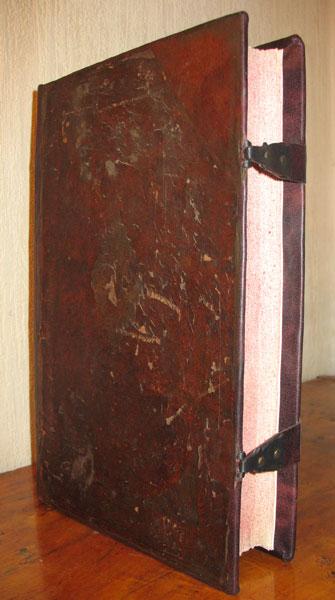 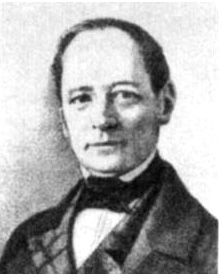 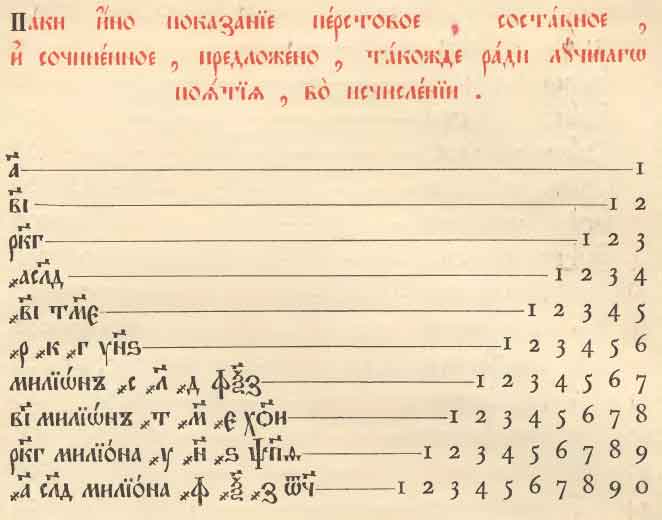 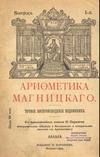 РУССКИЙ ЯЗЫК УЧИЛИ ПО «ГРАММАТИКЕ»- МЕЛЕНТИЯ СМОТРИЦКОГО
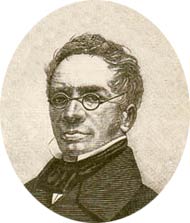 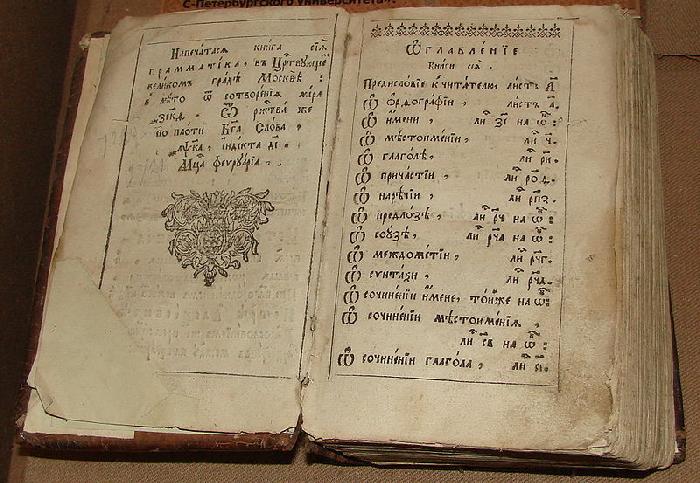 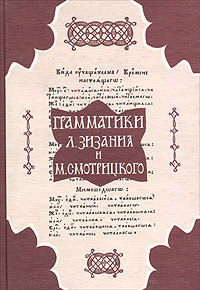 ДЛЯ НАЧАЛЬНОЙ ШКОЛЫ НАПИСАЛ УЧЕБНИКИ Л.Н. ТОЛСТОЙ
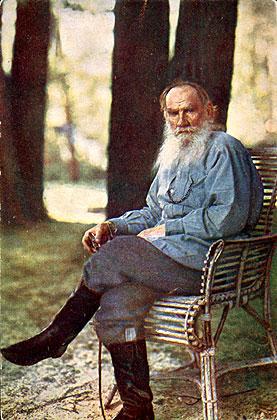 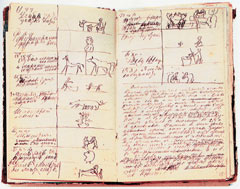 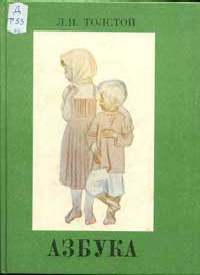 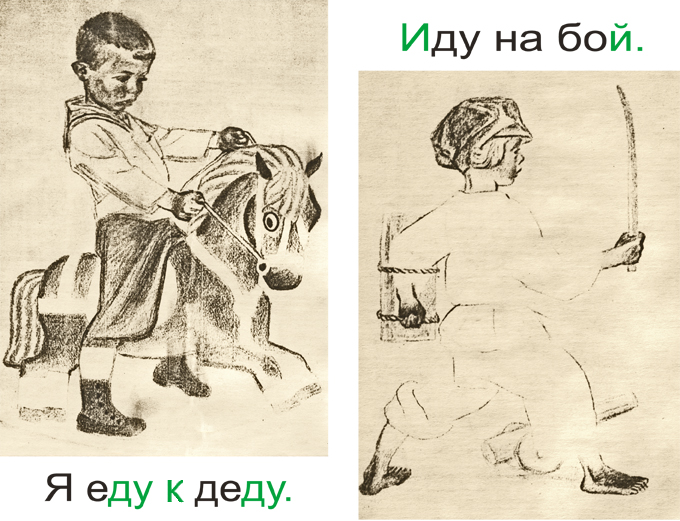 УЧЕБНИК ДЛЯ НАЧАЛЬНОЙ ШКОЛЫ НАПИСАЛ К.Д. УШИНСКИЙ
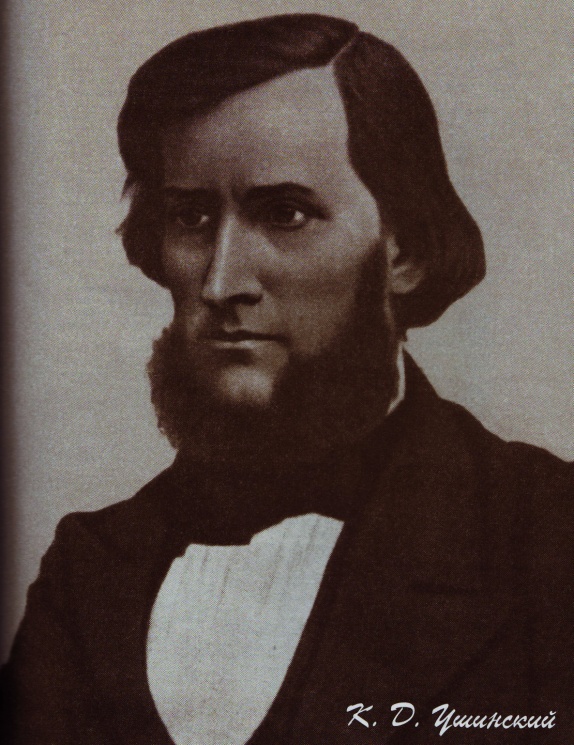 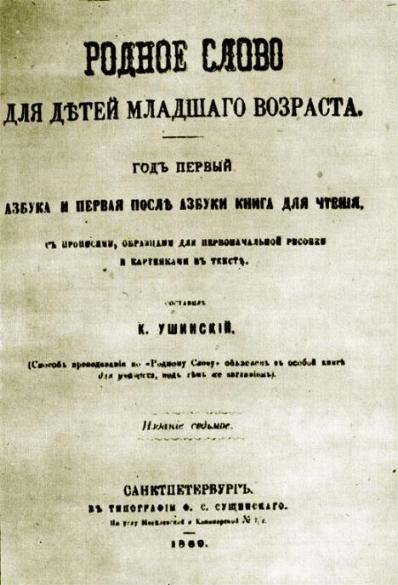 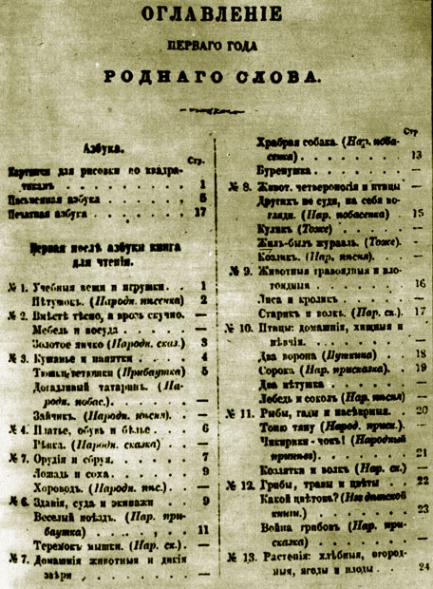